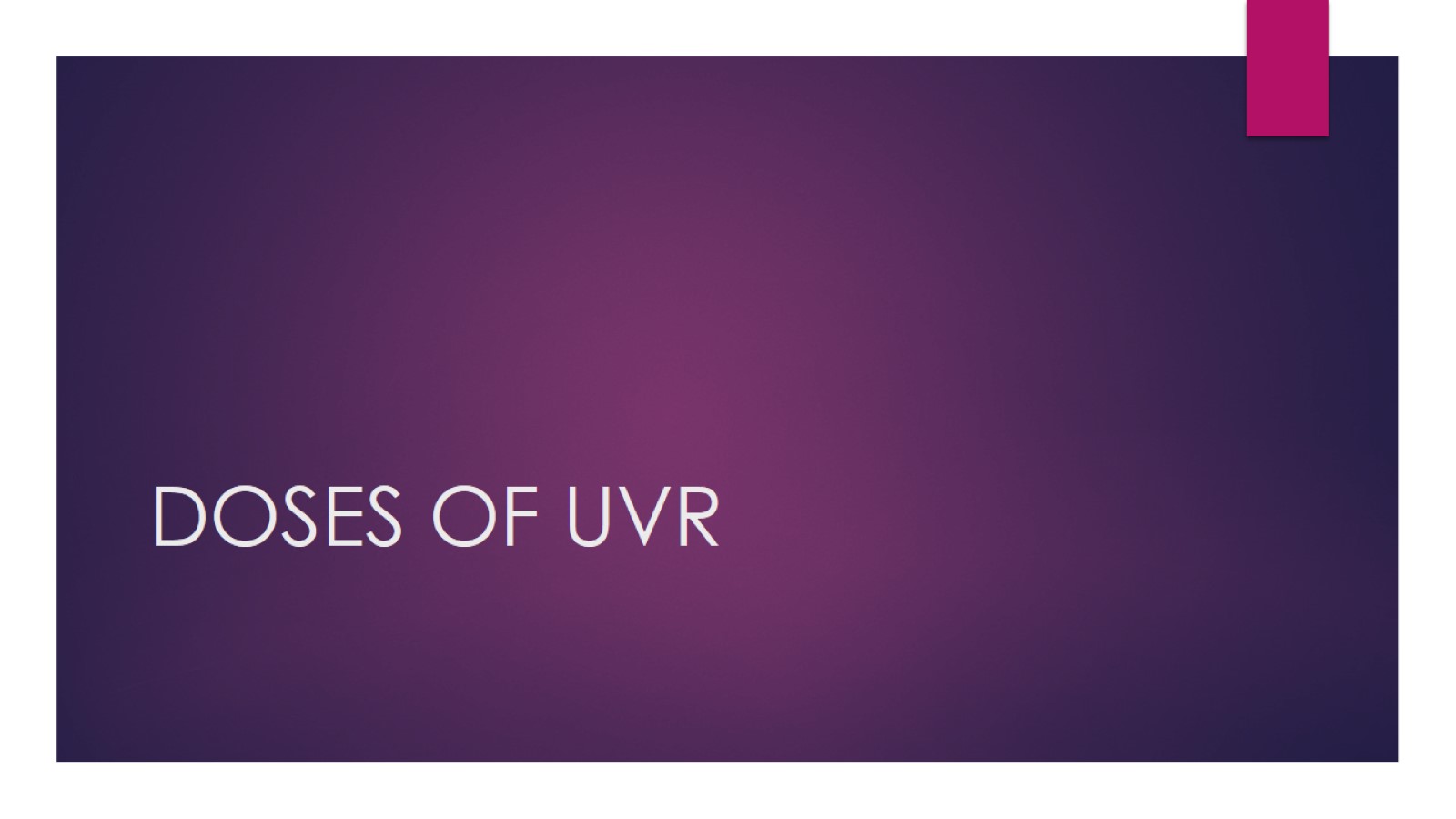 DOSES OF UVR
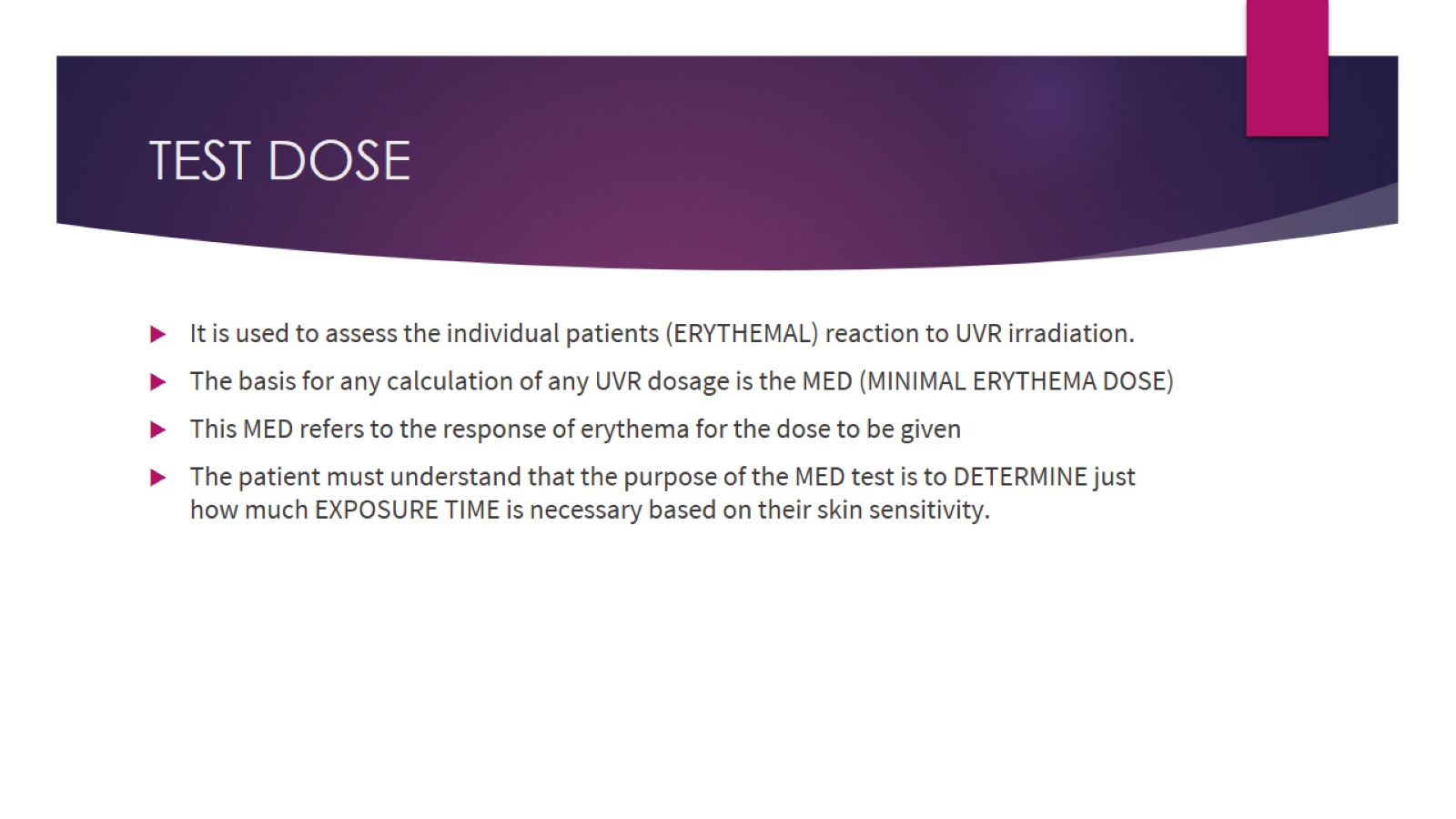 TEST DOSE
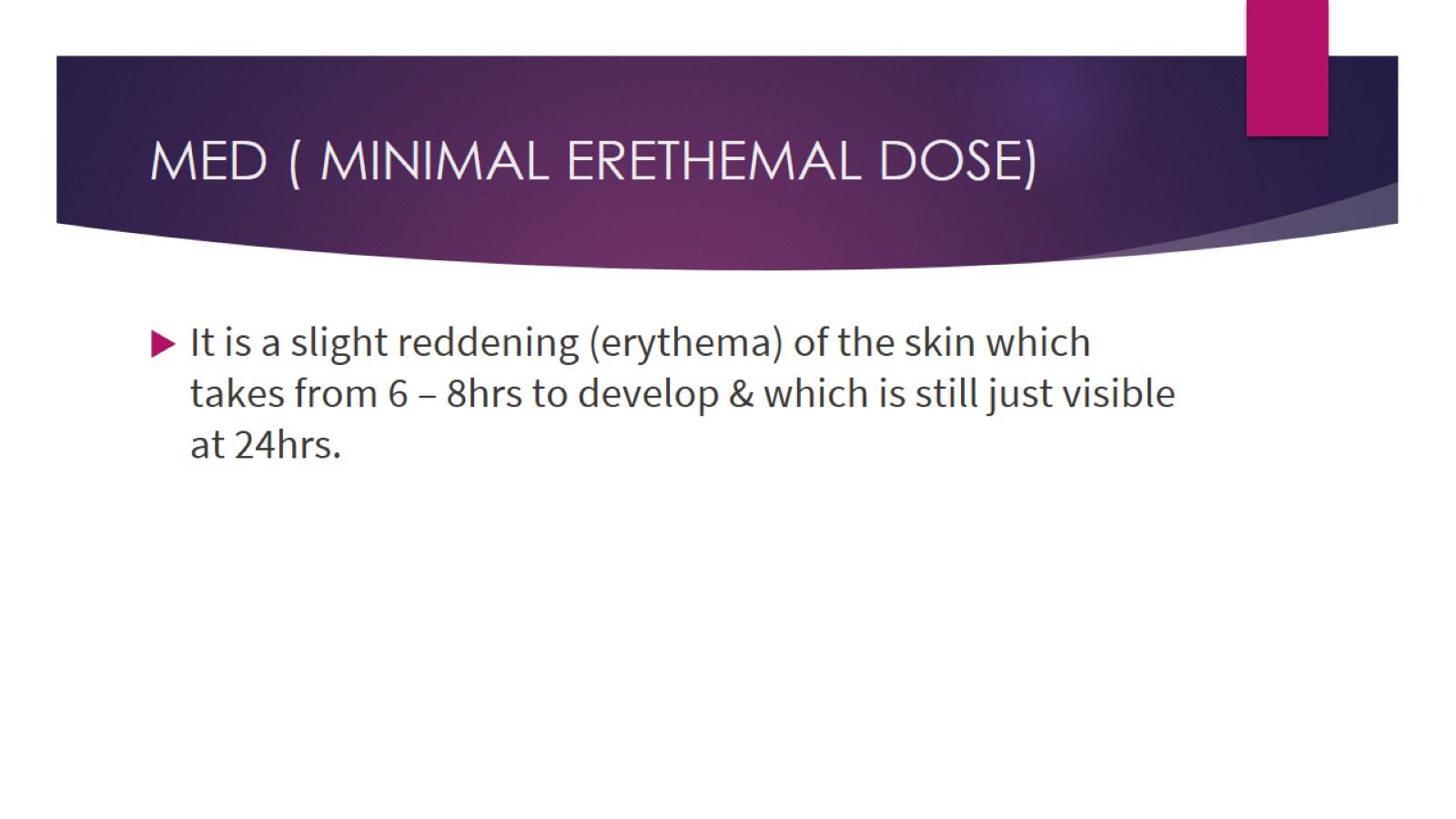 MED ( MINIMAL ERETHEMAL DOSE)
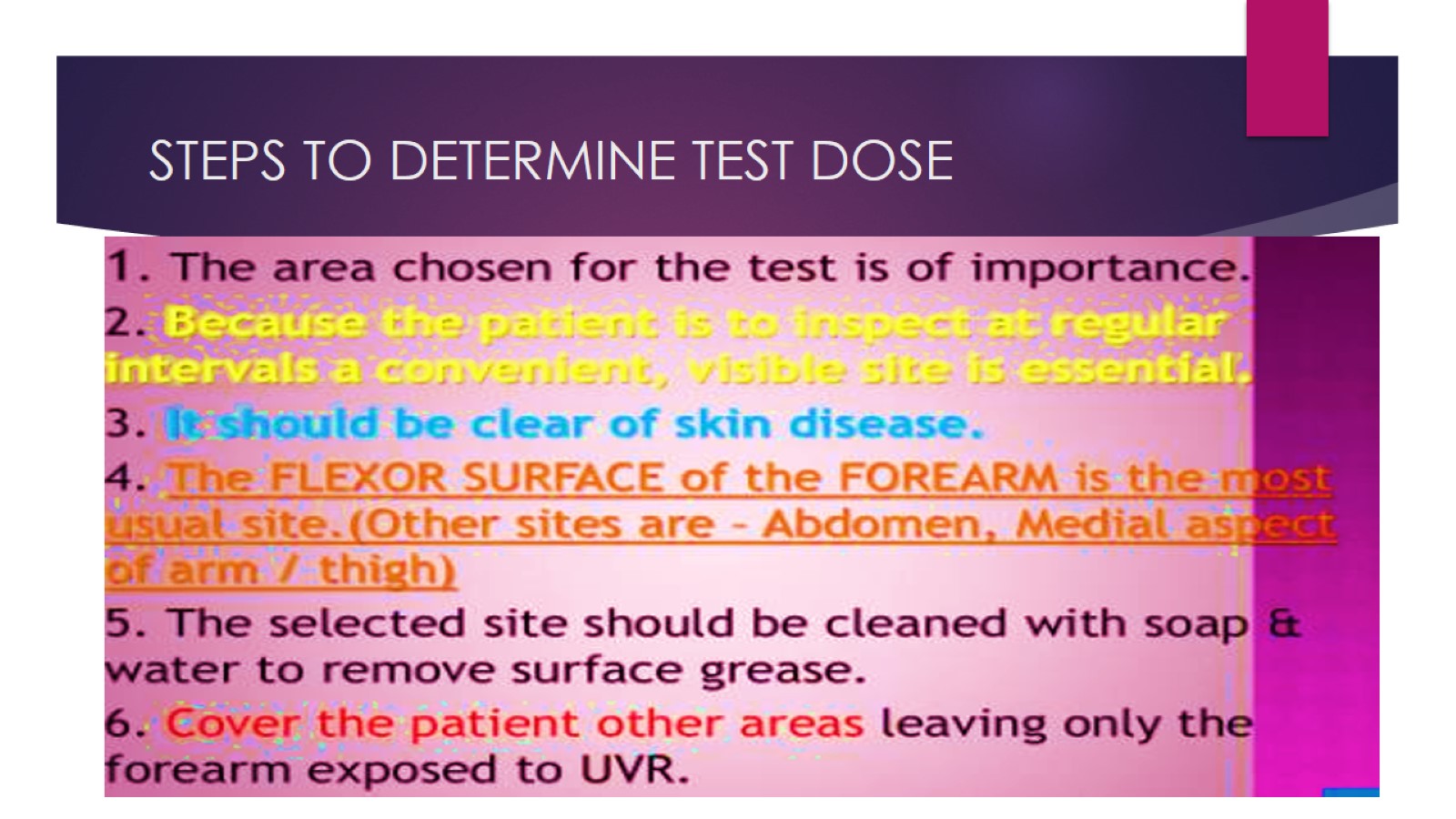 STEPS TO DETERMINE TEST DOSE
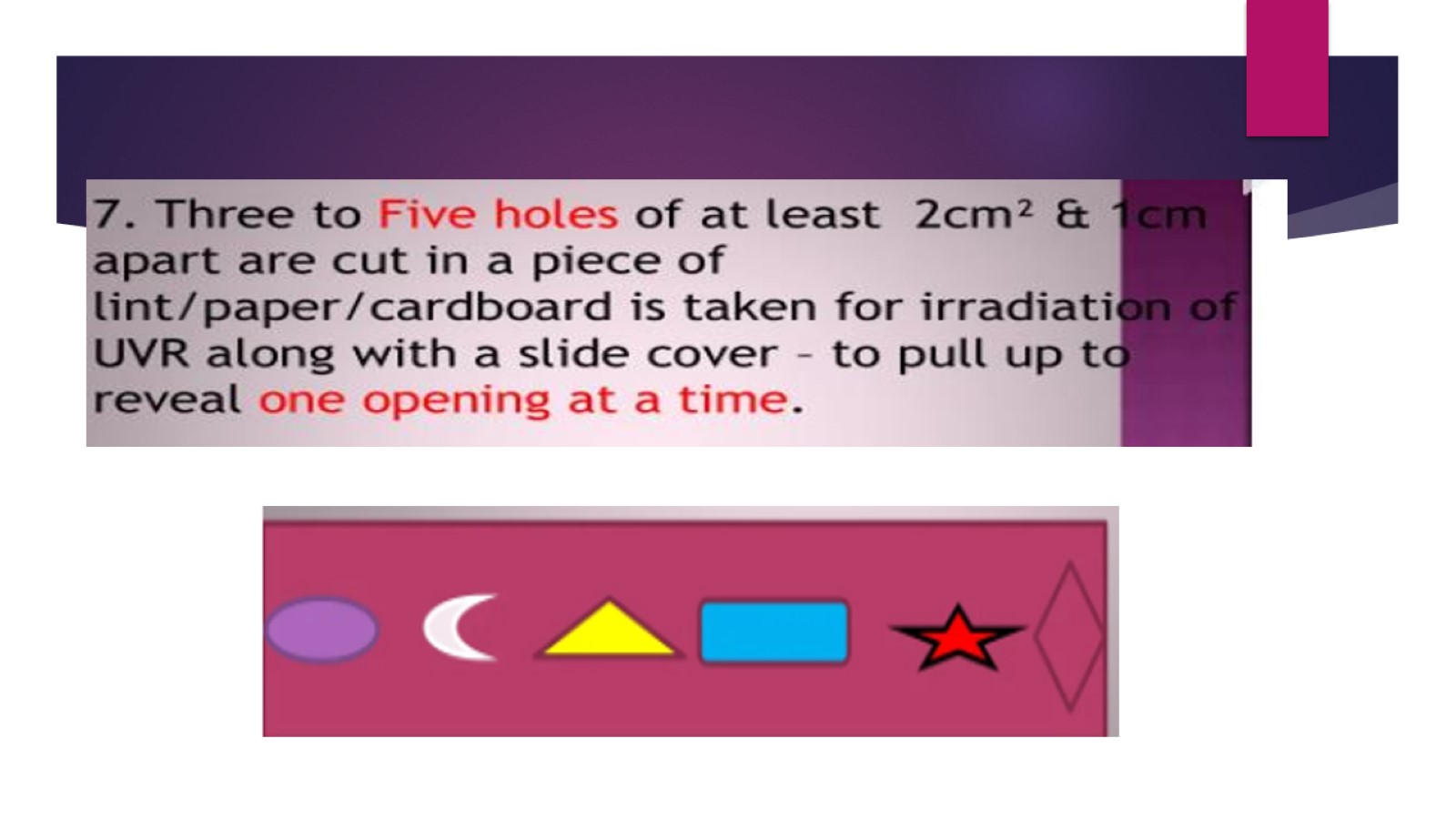 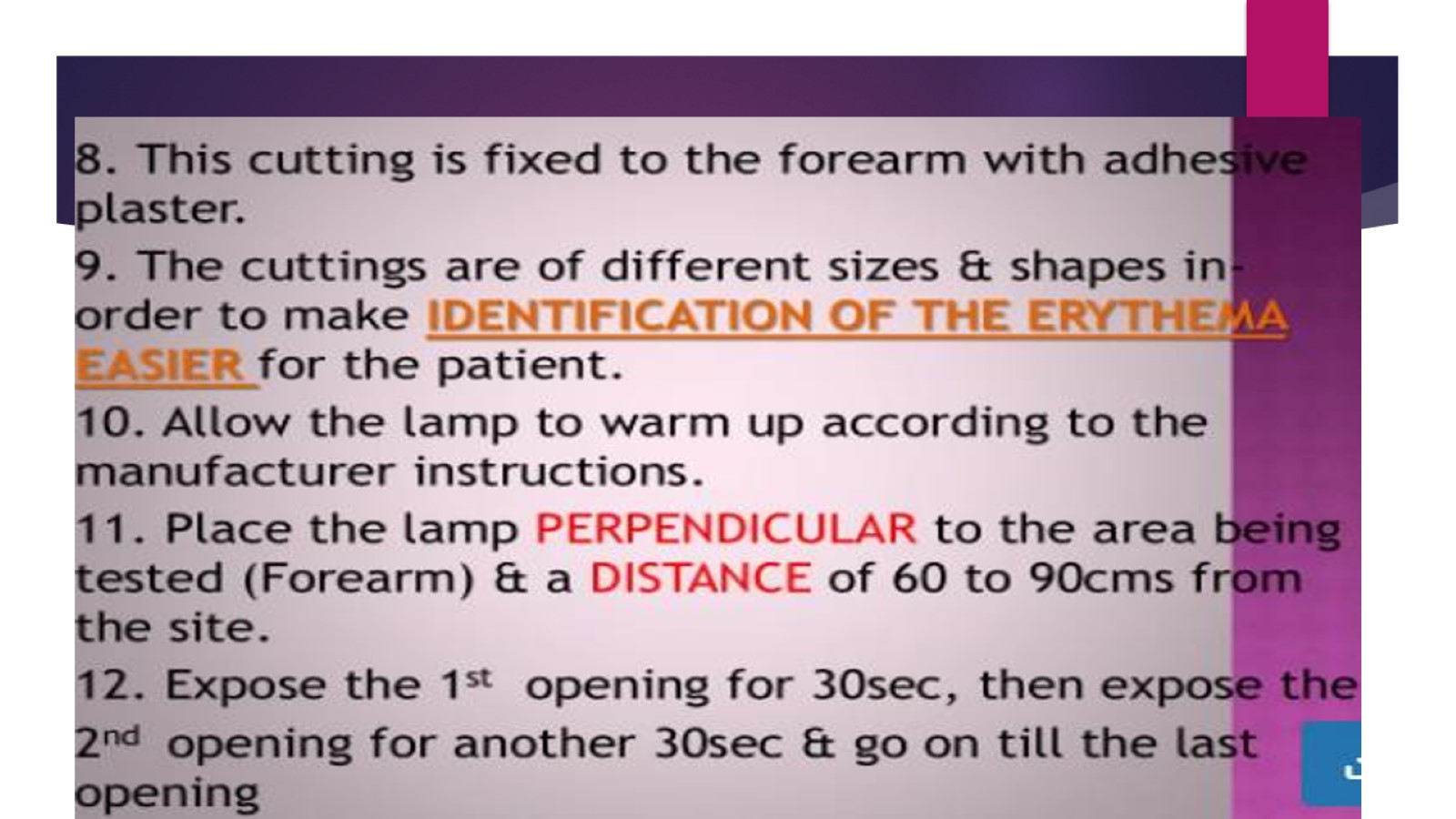 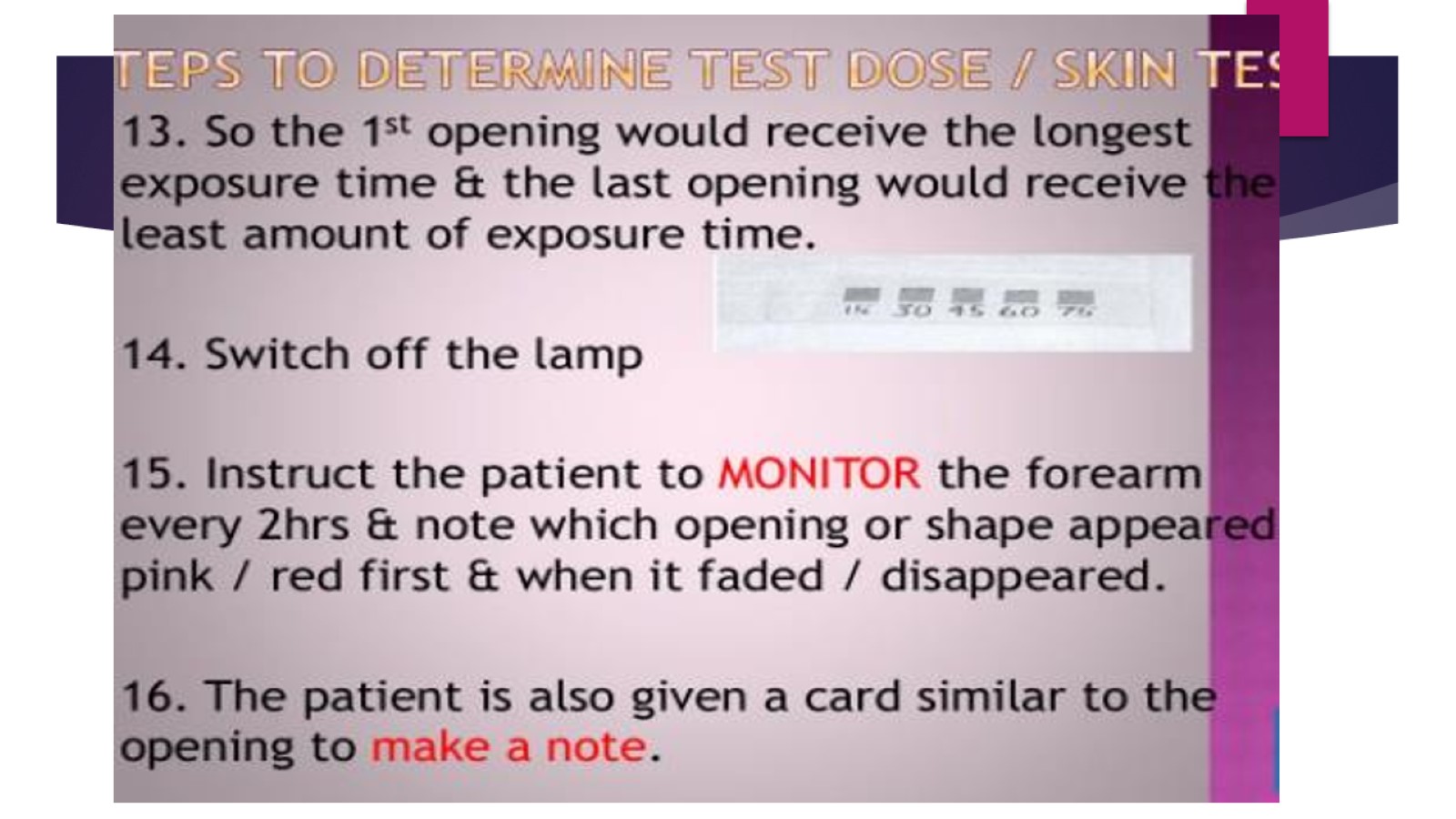 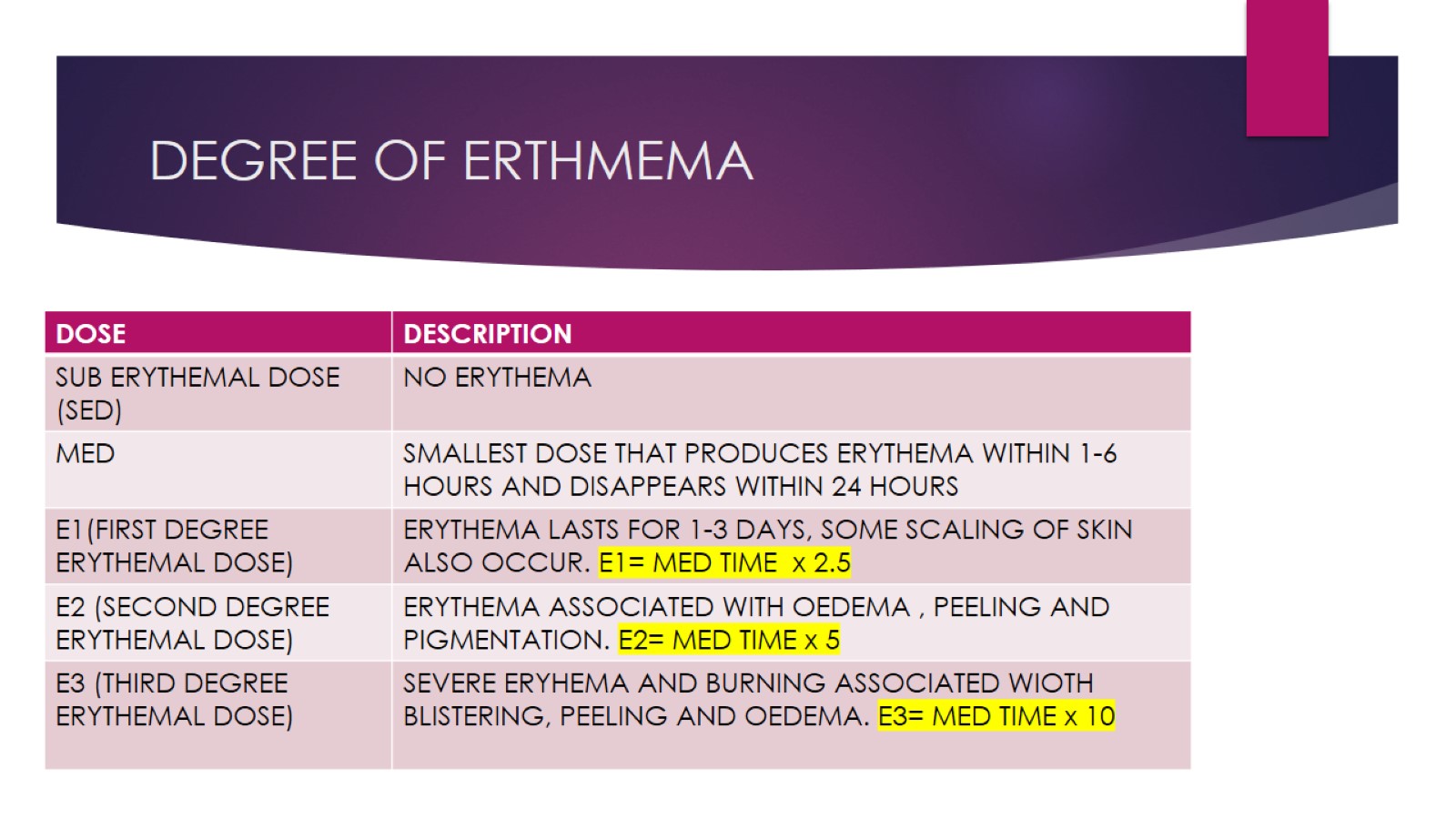 DEGREE OF ERTHMEMA